RL for Spill Optimization of the Mu2e Resonant Extraction: 
Compensating Non-Stationarity
Jason St. John
Reinforcement Learning for Autonomous Accelerators 2025
2025.04.02-04

FERMILAB-SLIDES-25-0030-AD-CSAID-LDRD
Outstanding research group
READS collaboration: A. Narayanan, J. Arnold, M. Austin, J. R. Berlioz, P. Hanlet, K. J. Hazelwood, M. A. Ibrahim, V. P. Nagaslaev, D. J. Nicklaus, G. Pradhan, P. S. Prieto, B. A. Schupbach, K. Seiya, A. Saewert, R. M. Thurman-Keup, N. V. Tran, D. Ulusel [FNAL] 
and J. Jiang, H. Liu, S. Memik, R. Shi, M. Thieme [Northwestern U]

Additional FAN-C/LDRD Group: A. Whitbeck, A. Narayan, J. St. John, N. Tran, K. J. Hazelwood, M. Khan, B. Hawks, K. Danison-Fieldhouse [FNAL] 
and Jingtian Ji, Matt Walter [Toyota Technological Institute at Chicago]
This work was produced by FermiForward Discovery Group, LLC under Contract No. 89243024CSC000002 with the U.S. Department of Energy, Office of Science, Office of High Energy Physics. Publisher acknowledges the U.S. Government license to provide public access under the DOE Public Access Plan.
2025.04.02-04
‹#›
Jason St. John | RL4AA 2025
Outline / Zusammenfassung
The accelerator control problem: 3rd Order Resonant Slow Extraction for Mu2e
The control context: Spill Regulation System (SRS)
SRS Fast Regulation: 
System Requirements
On the use of surrogate models
Expected advantages
Initial explorations
Plans and goals





The work presented here build on the READS project (under DOE FOA LAB 20-2261) 2021-’23
Esp. see work presented at IPAC 2021, Campinas, SP, Brazil doi:10.18429/JACoW-IPAC2021-THPAB243
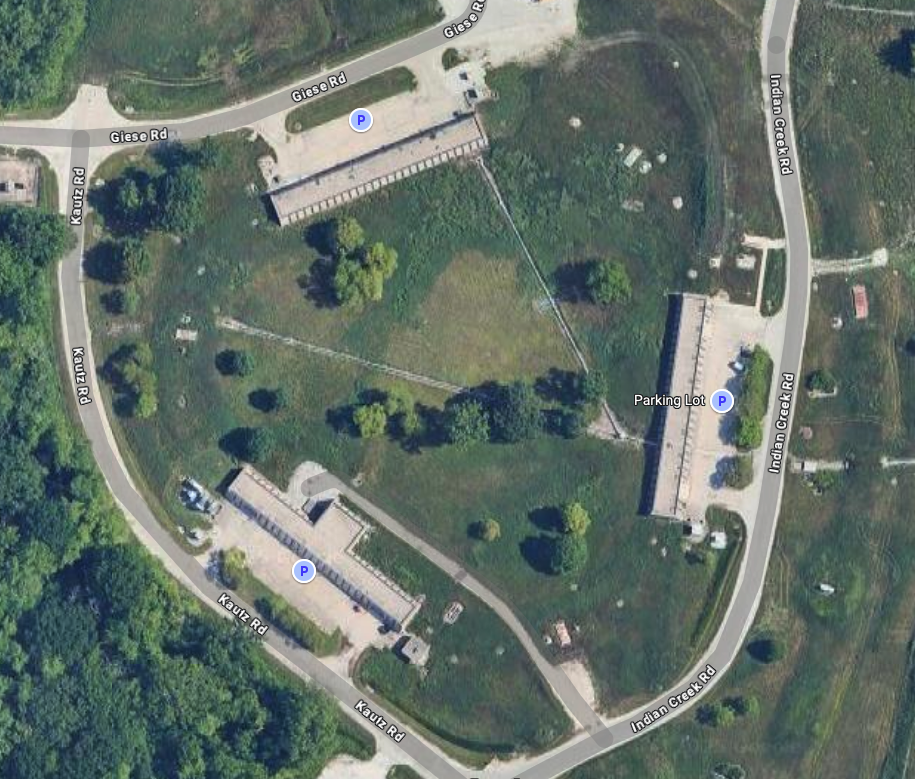 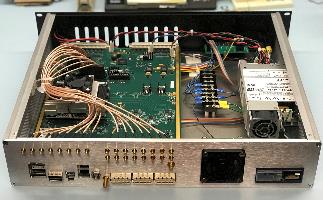 ↑  The Delivery Ring has a distinctive triangular layout.
← Spill Regulation System will deploy on FPGA.
2025.04.02-04
‹#›
Jason St. John | RL4AA 2025
Optimizing 3rd Integer Resonant Extraction for Mu2e
Delivery Ring will store 8 GeV protons from Booster via Recycler Ring, extract to Mu2e
Beam extraction requirements: FERMILAB-CONF-15-166-APC
43 µs spills
250 ns pulses (FW)
1.7 µs inter-pulse separation with <1E-10 extinction fraction
SDF > 0.6
Commissioning to resume Spring 2025
pending repairs & approvals
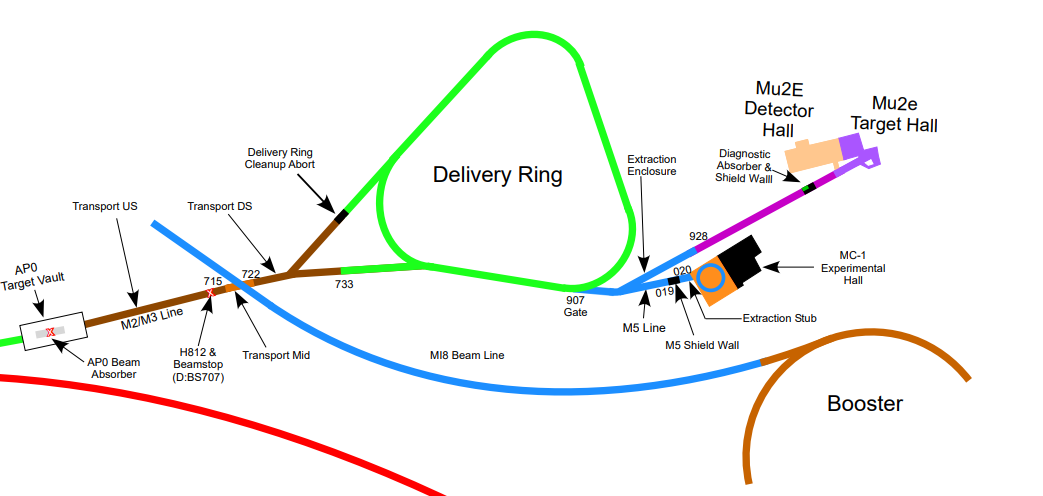 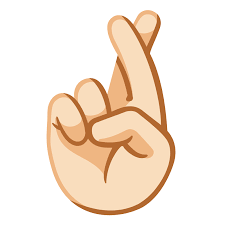 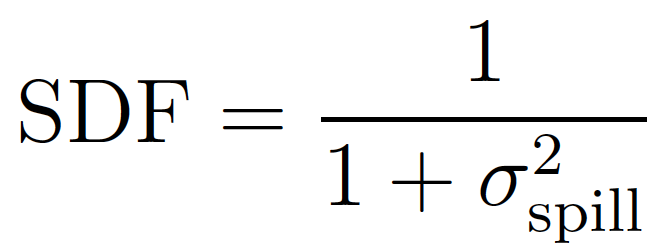 2025.04.02-04
‹#›
Jason St. John | RL4AA 2025
Mu2e Resonant Extraction
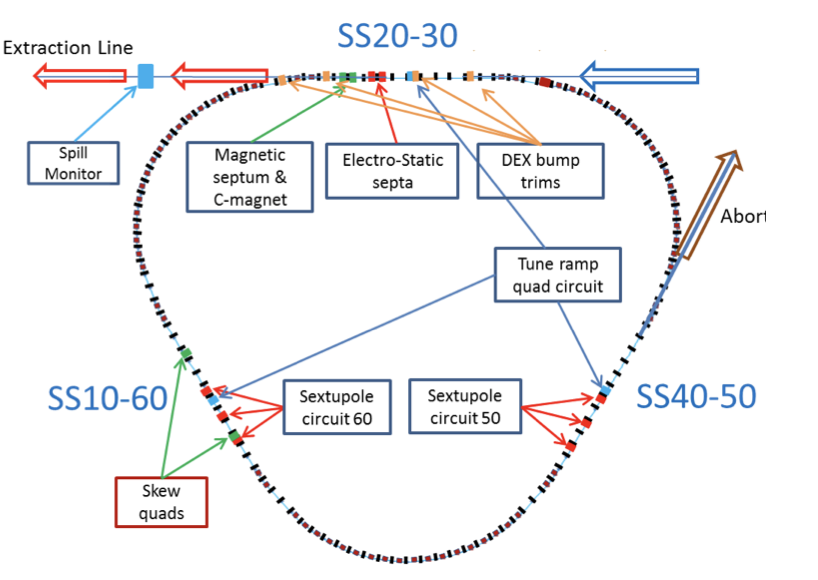 Injection Line
8 GeV Protons (in & out)
1E12 protons Total per Spill
505 m Circumference 
1.694 µs Orbit Time
590.3 kHz Orbit Frequency

Nominal Operation:
43 ms Spill Duration
< 4E7 protons Spilled per Orbit
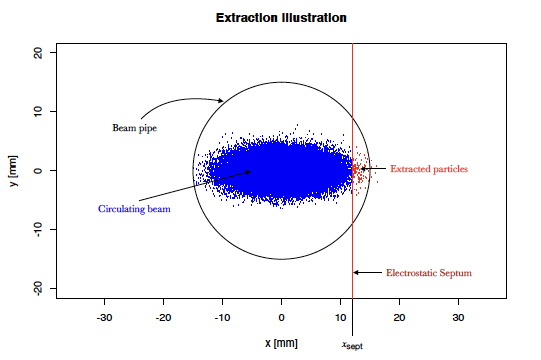 Above: Delivery Ring schematic, showing resonant-extraction system components.
Left: Horizontal-plane extraction using electrostatic septa.
credit: Aakash Narayanan (thesis 2022)
2025.04.02-04
‹#›
Jason St. John | RL4AA 2025
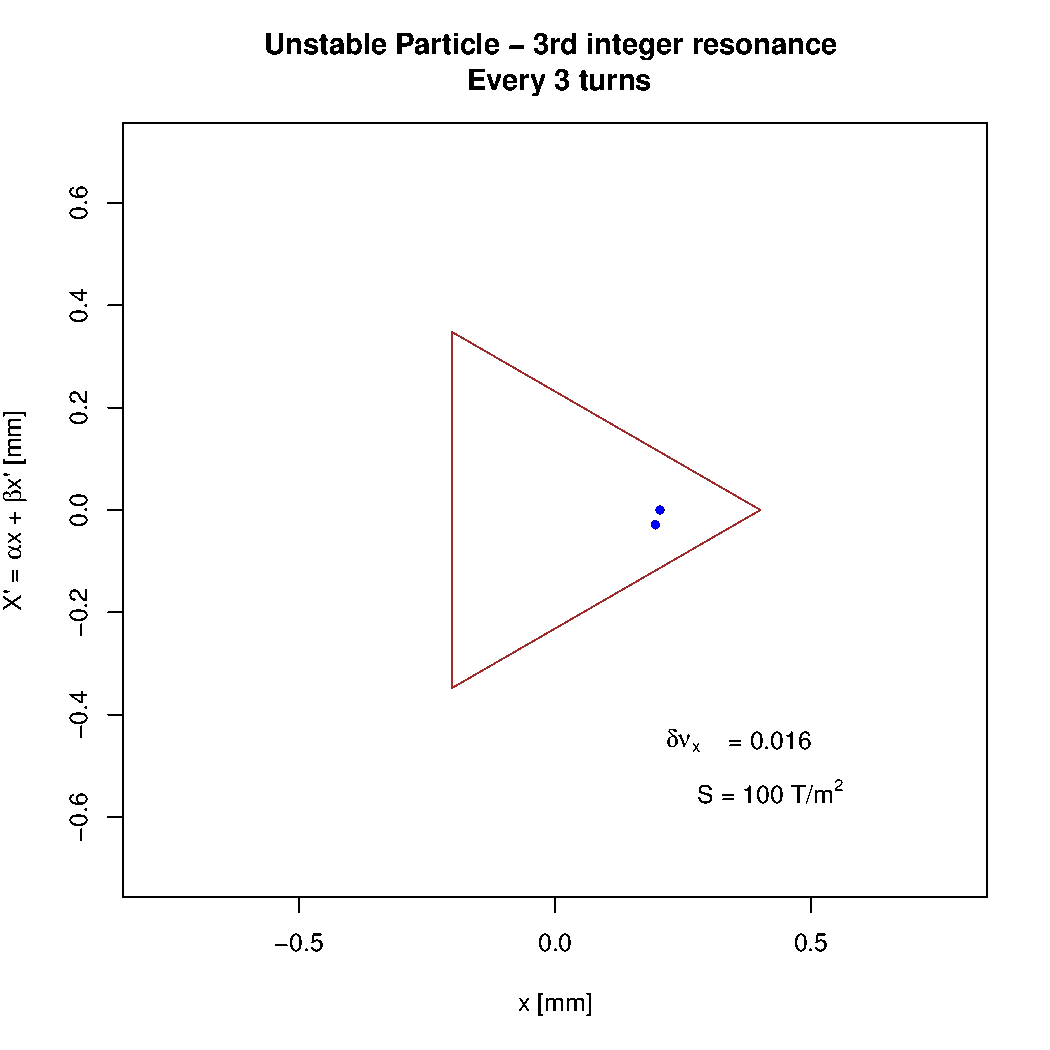 3rd Integer Resonant Extraction
Strong sextupole moments impose triangular stable region in transverse phase space.

This separatrix is closed on the beam by driving the tune toward nearby third-integer resonance.
animation: Aakaash Narayanan
2025.04.02-04
‹#›
Jason St. John | RL4AA 2025
Mu2e Resonant Extraction
Set of 6 sextupoles excites the 3rd integer resonance in the DR.
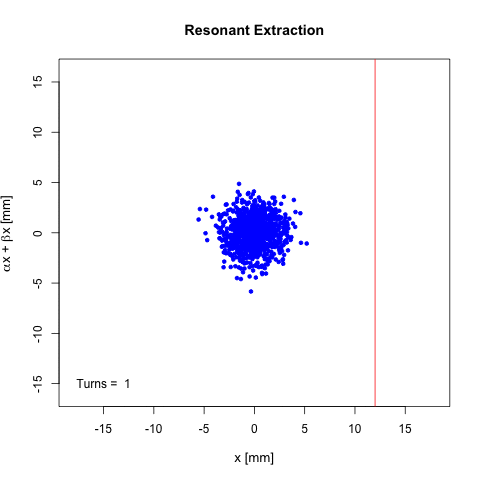 Qh: 9.650 → 9.666
Dedicated set of 3 fast-ramping, tune-shifting quadrupoles in the DR drive the horizontal tune toward 29/3, shrinking triangular separatrix.
Septum position = 12 mm
animation: Aakaash Narayanan
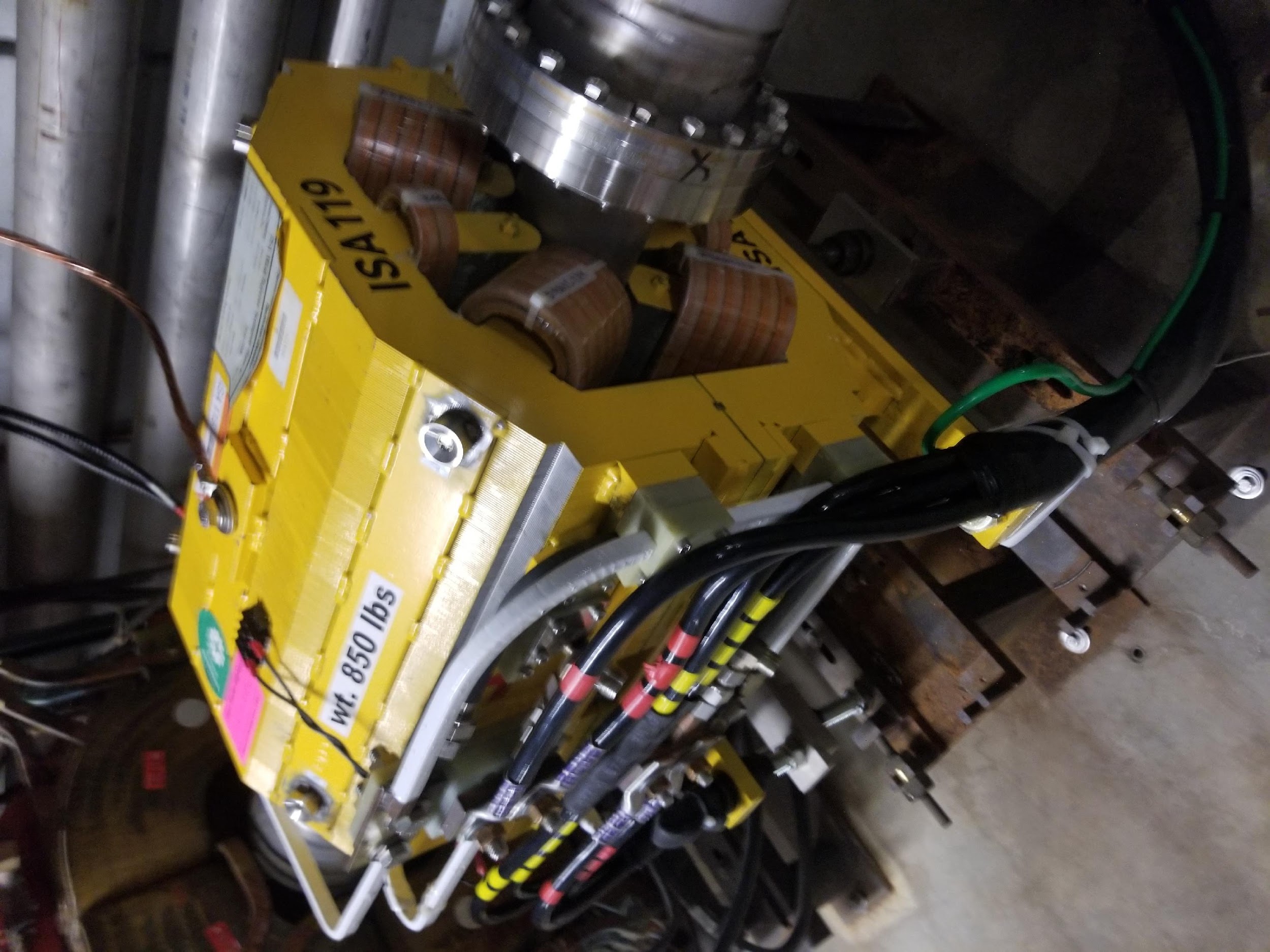 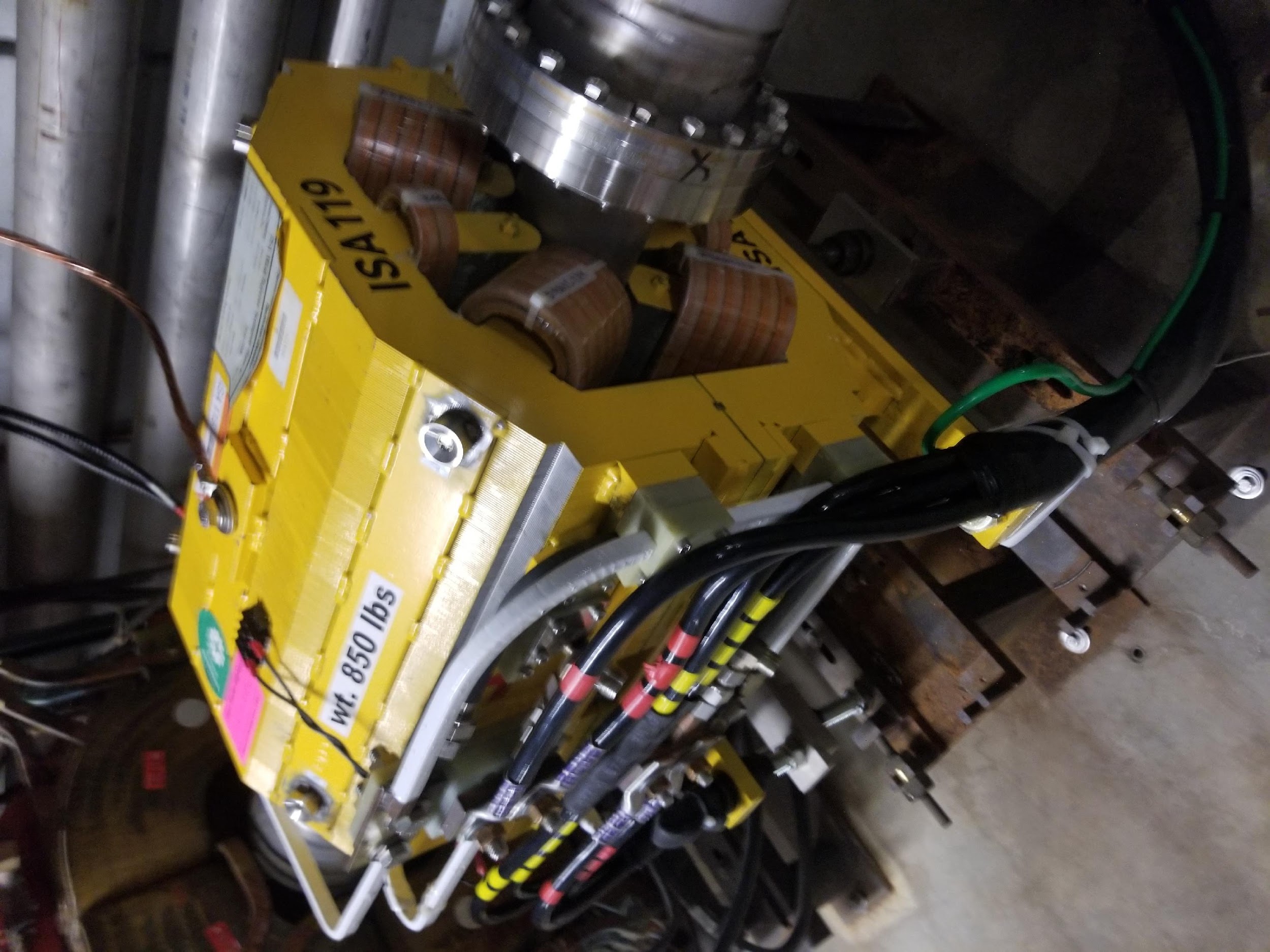 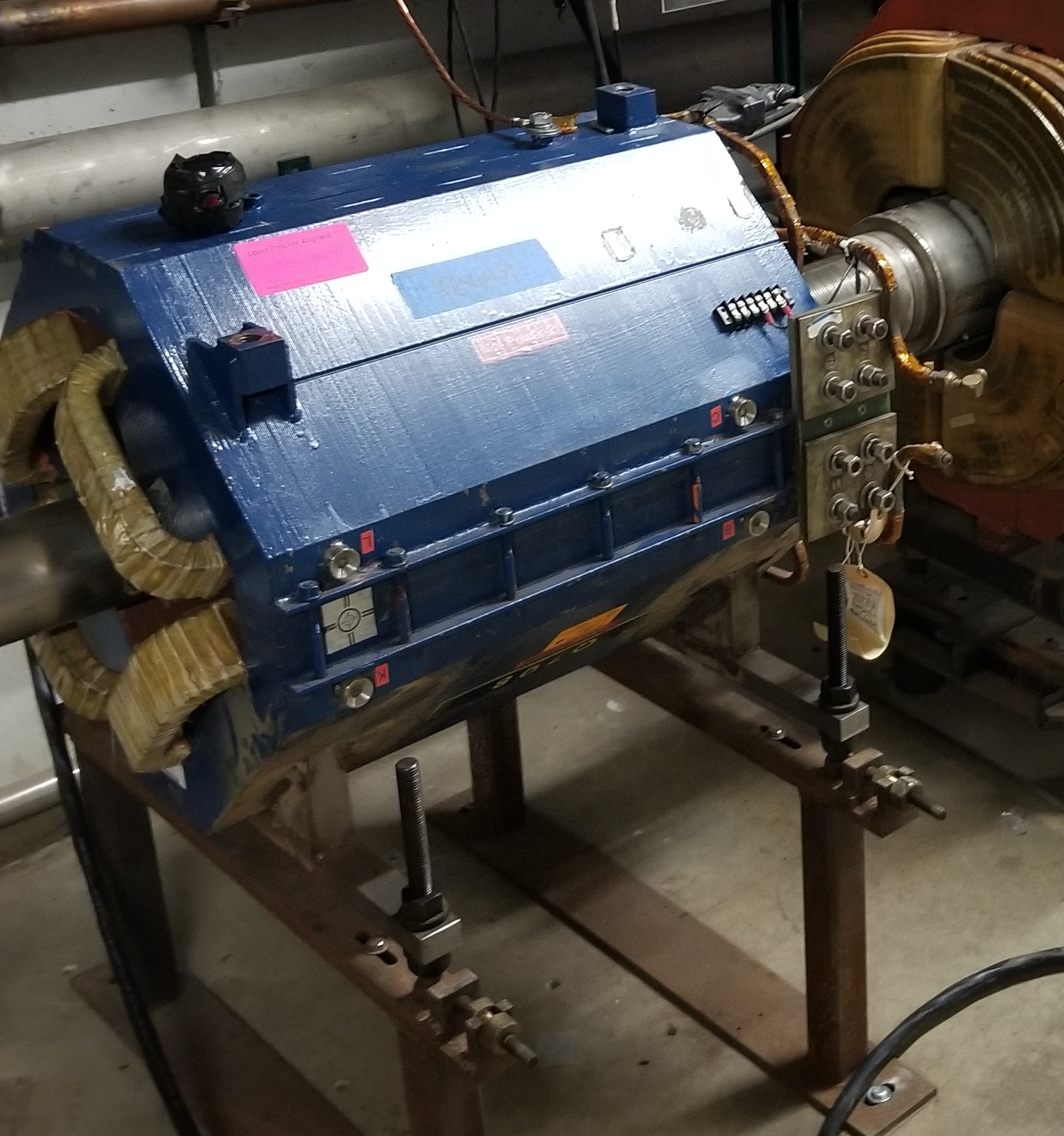 2025.04.02-04
‹#›
Jason St. John | RL4AA 2025
Slow Regulation Loop
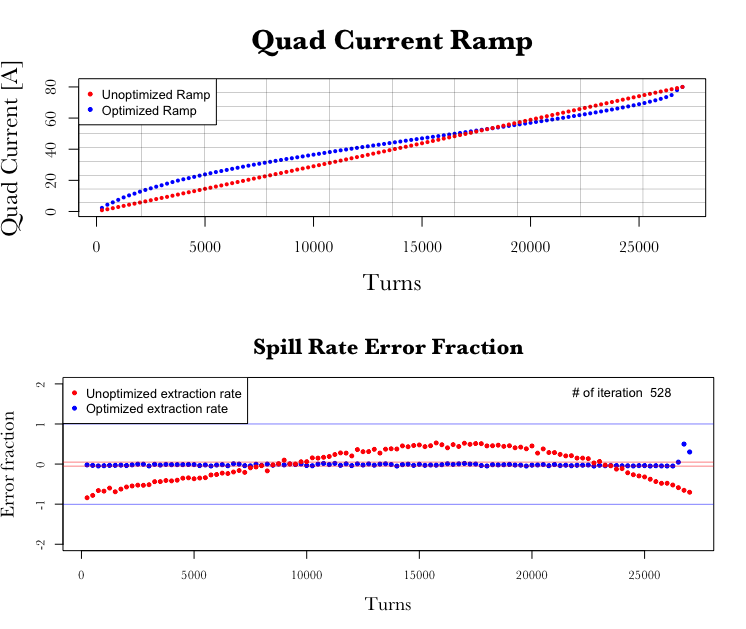 For each of the 8 spills planned each SuperCycle (~60 s):

- Batch recent ~few hundred spills
- Take means of circulating beam (DCCT) & extracted beam (RWM) sequences
- Calculate correction & update quad ramp reference. 
(See IPAC ‘21, A. Narayan)
- Control sequence is read in at start of each spill.
2025.04.02-04
‹#›
Jason St. John | RL4AA 2025
Slow Regulation Loop
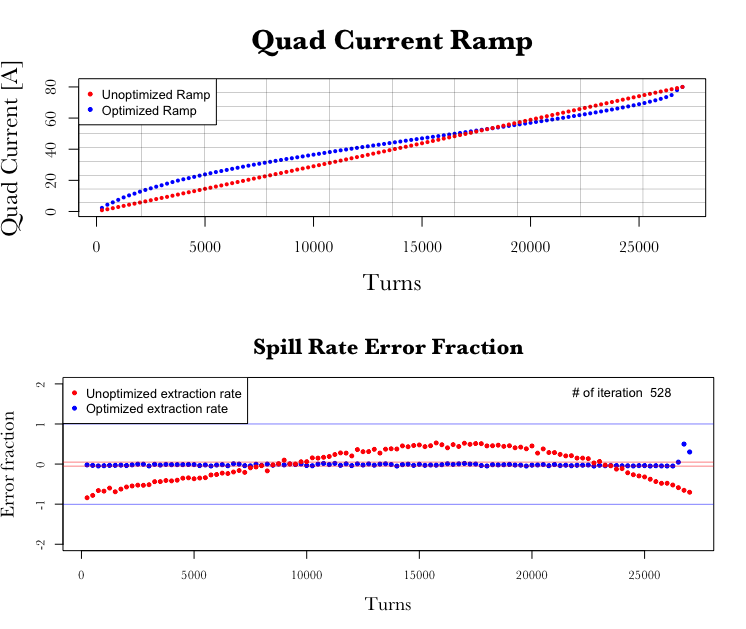 For each of the 8 spills planned each SuperCycle (~60 s):

- Batch recent ~few hundred spills
- Take means of circulating beam (DCCT) & extracted beam (RWM) sequences
- Calculate correction & update quad ramp reference. 
(See IPAC ‘21, A. Narayan)
- Control sequence is read in at start of each spill.

But what about 60 Hz harmonic noise and other quickly-changing disturbances?
2025.04.02-04
‹#›
Jason St. John | RL4AA 2025
Fast Regulation Project
To improve SDF beyond Slow Regulation Loop, we want to develop a control agent which:
Executes on dedicated FPGA (guaranteed <100 µs)
Adds/subtracts correctively to the tune-shifting quad ramp control sequence
before ramp begins, or even 
during the ramp play-out time.
2025.04.02-04
‹#›
Jason St. John | RL4AA 2025
Spill Regulation System - the control context
Fast Regulation
Slow Regulation Loop
Harmonic Content Tracker
Input Averaged previous O(100) spill rates & quad current programs
Output: Smooth ramp-value control signal (100 µs steps)
Execution Timing: Every ~100 spills, between spills
Identifies amplitude & phase of residual n*60 Hz noise content contributed by power supplies.

Adds feedforward corrections to each ramp sequence.
Execution Timing: TBD
Input Current history of spill-rate, total quad ramp control signal, loss monitors, 
Output: On-the-fly adjustments to quad ramp control signal
Inference Timing: O(100) inferences during each spill
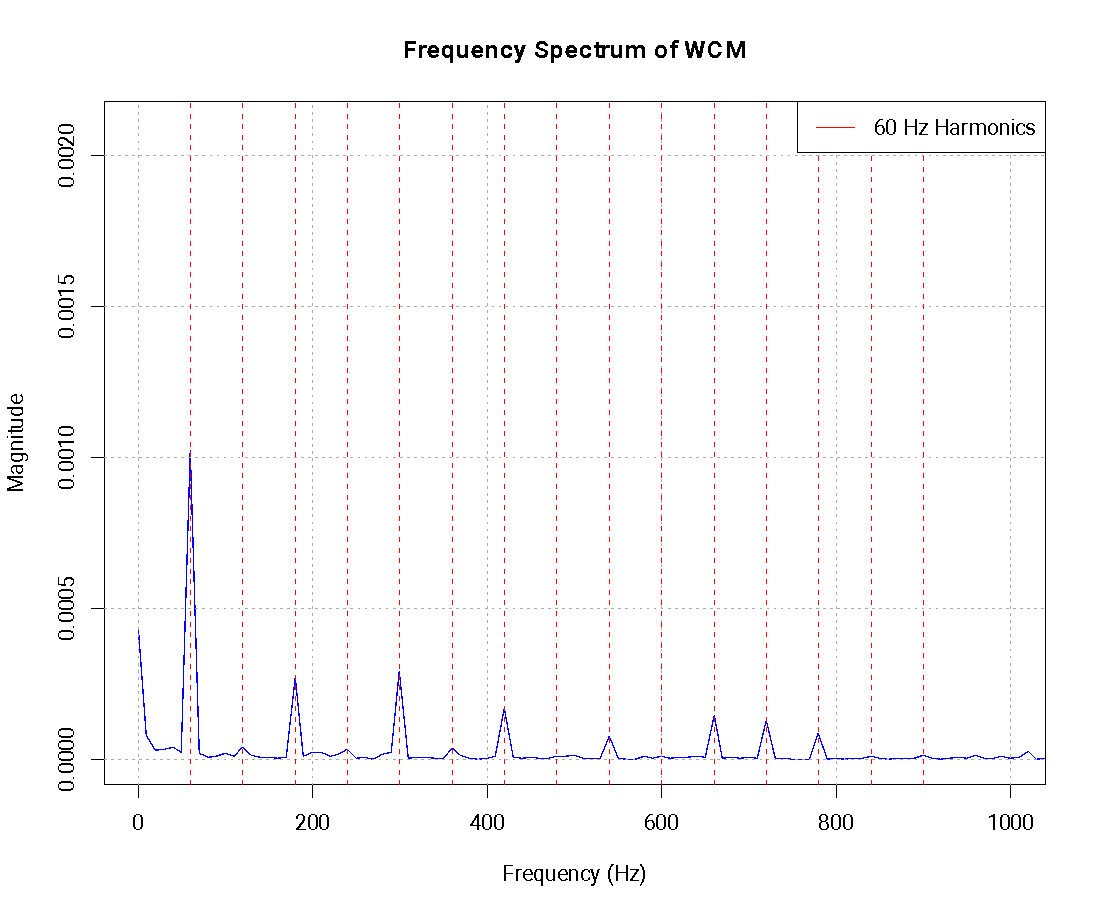 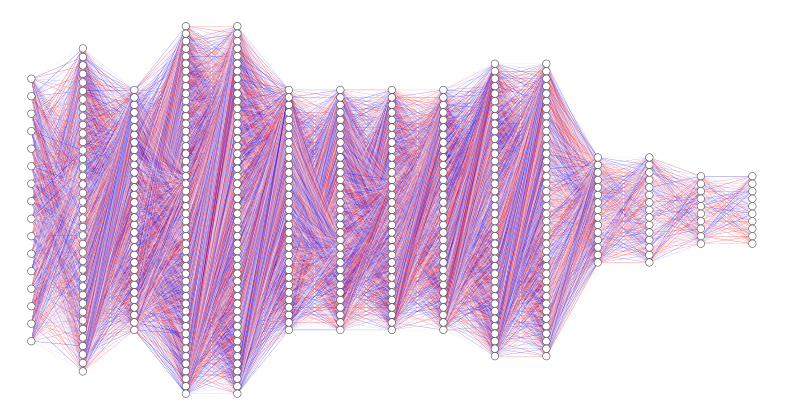 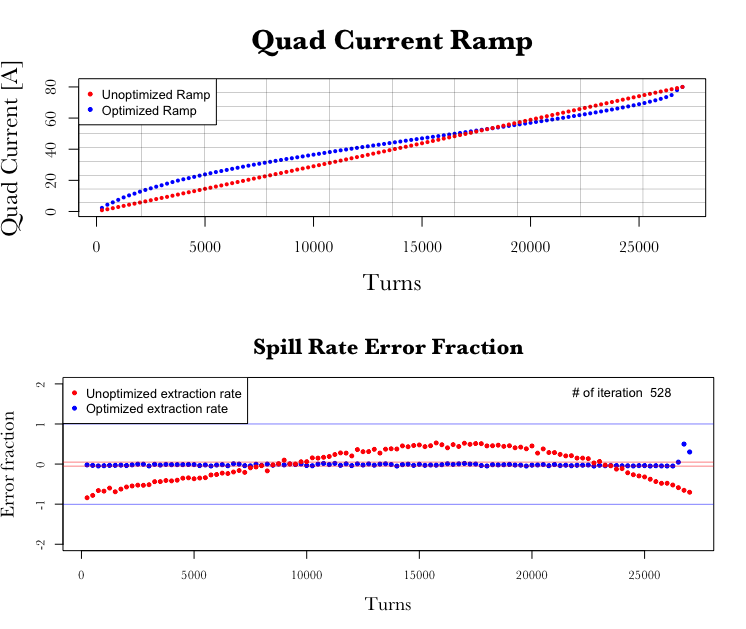 2025.04.02-04
‹#›
Jason St. John | RL4AA 2025
Fast Regulation System
Using information available during each spill, can we improve the SDF?

Integrated with/aware of Harmonic Content Tracker
Must not take on the work of the Slow Regulation Loop
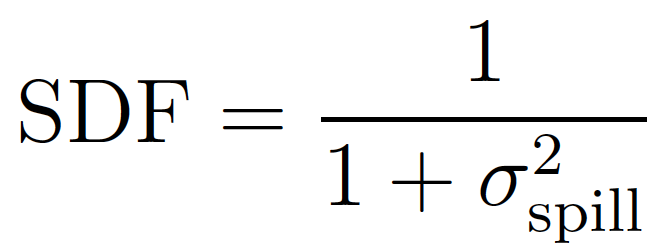 Deploy on Arria10 SoC FPGA + carrier board 
Helps ensure inference latency
Available FPGA resources inform choice of neural net architecture, activation functions, bit precision scheme, etc.
Neural Nets → FPGA using hls4ml
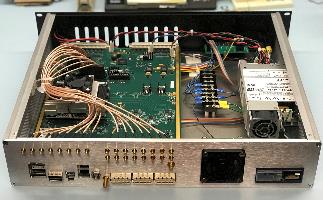 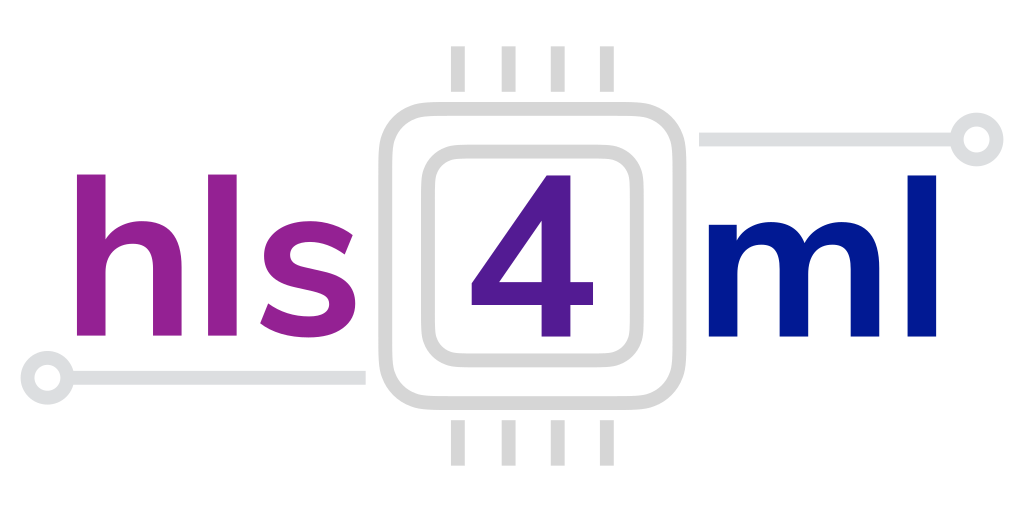 2025.04.02-04
‹#›
Jason St. John | RL4AA 2025
Surrogate Models as Training Environments
The case for learning offline / “nearline”
Machine commissioning: unstable agile/exploratory operation mode
Expect ongoing changes to key parameter values: Spill duration, control-event timing, injection parameters, etc 
Normal operations also challenging for online learning:
Slow: Maximum 8 spills / supercycle (~60 s)
High-pressure: Priority on beam delivery, not policy exploration
2025.04.02-04
‹#›
Jason St. John | RL4AA 2025
Surrogate Models as Training Environments
The case for learning offline / “nearline”
Machine commissioning: unstable agile/exploratory operation mode
Expect ongoing changes to key parameter values: Spill duration, control-event timing, injection parameters, etc 
Normal operations also challenging for online learning:
Slow: Maximum 8 spills / supercycle (~60 s)
High-pressure: Priority on beam delivery, not policy exploration
Can a surrogate model reproduce spill-response dynamics well enough? If so: Take surrogate as RL environment
Fast: Control agent training limited by computing resources, not accelerator program
Safe: Entirely virtual
Reproducible: Happy scientists
2025.04.02-04
‹#›
Jason St. John | RL4AA 2025
Surrogate Models as Training Environments
Dataset: archived live operations data including control actions taken
Resonant Extraction Process
Control Agent at work
2025.04.02-04
‹#›
Jason St. John | RL4AA 2025
Surrogate Models as Training Environments
Dataset: archived live operations data including control actions taken
Train predictive surrogate on this → Reproduces the response dynamics
Spill rate sequence,
other context,
Quad current seq. + new action xt
xt
Resonant Extraction Process
Control Agent at work
yt+1
Predicted spill rate
2025.04.02-04
‹#›
Jason St. John | RL4AA 2025
Surrogate Models as Training Environments
Dataset: live operations data including control actions taken
Train predictive surrogate on this → Reproduces the response dynamics
Live evaluation of predictive accuracy against new data 
→ Evaluates “best” model over given time horizon
Insight into patterns of system dynamics re-emergence
X = {actual control actions,
..., other inputs}
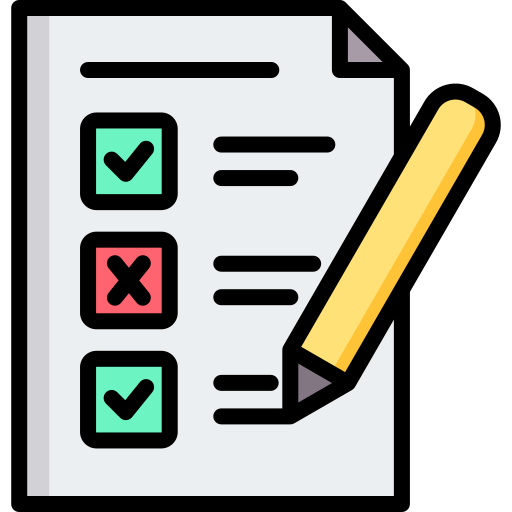 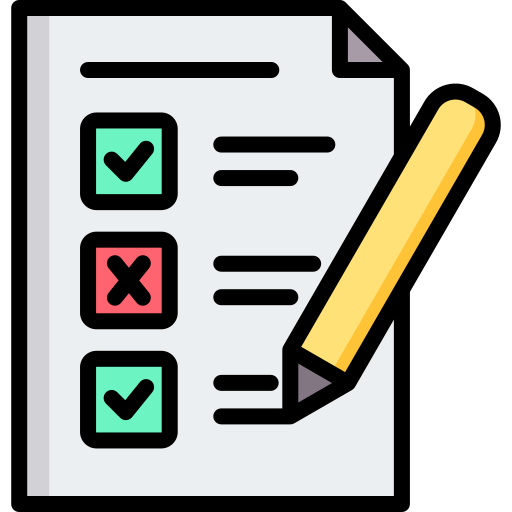 X
actual adjustment
surrogate A
X
yA
X
actual 
spill rate
surrogate C
surrogate B
yC
yB
2025.04.02-04
‹#›
Jason St. John | RL4AA 2025
Using the Surrogate: Control Agent Training
With current “best” surrogate model
Current
surrogate
2025.04.02-04
‹#›
Jason St. John | RL4AA 2025
Using the Surrogate: Control Agent Training
With current “best” surrogate model as RL environment:
Train new (/transfer-learn previous) control agent to optimize reward
Architecture, activation functions, floating-point precision appropriate to FPGA
Control Agent being trained
X
Current
surrogate
y
2025.04.02-04
‹#›
Jason St. John | RL4AA 2025
Using the Surrogate: Control Agent Training
With current “best” surrogate model as RL environment:
Train new (/transfer-learn previous) control agent to optimize reward
Architecture, activation functions, floating-point precision appropriate to FPGA
Also measure performance of current control agent
Control Agent being trained
X
Current
surrogate
Storage Ring
Current agent (on FPGA)
y
X
Current Control Agent
Current
surrogate
y
2025.04.02-04
‹#›
Jason St. John | RL4AA 2025
Using the Surrogate: Control Agent Training
With current “best” surrogate model as RL environment:
Train new (/transfer-learn previous) control agent to optimize reward
Architecture, activation functions, floating-point precision appropriate to FPGA
Also measure performance of current control agent
Significant performance improvement? Promote to FPGA. New current agent.
Control Agent being trained
X
Current
surrogate
Storage Ring
Current agent (on FPGA)
y
X
Current Control Agent
Current
surrogate
y
2025.04.02-04
‹#›
Jason St. John | RL4AA 2025
Development Work using Non-MC Simulation
Until measured data are available: 
Fast, semi-analytical simulation for proof-of-principle & workflow development
Same sampling format as data - switching to real data will be straightforward once available
Captures some of the real physics
Low-cost computation - ideal for development
Assume underlying ramp is great, but Log-norm magnet PS noise perturbs.
Beam pipe shields high-frequency corrections.
Final resulting spill- monitor sequence
Extraction takes µ±σ orbits
Control agent responds @10kHz
2025.04.02-04
‹#›
Jason St. John | RL4AA 2025
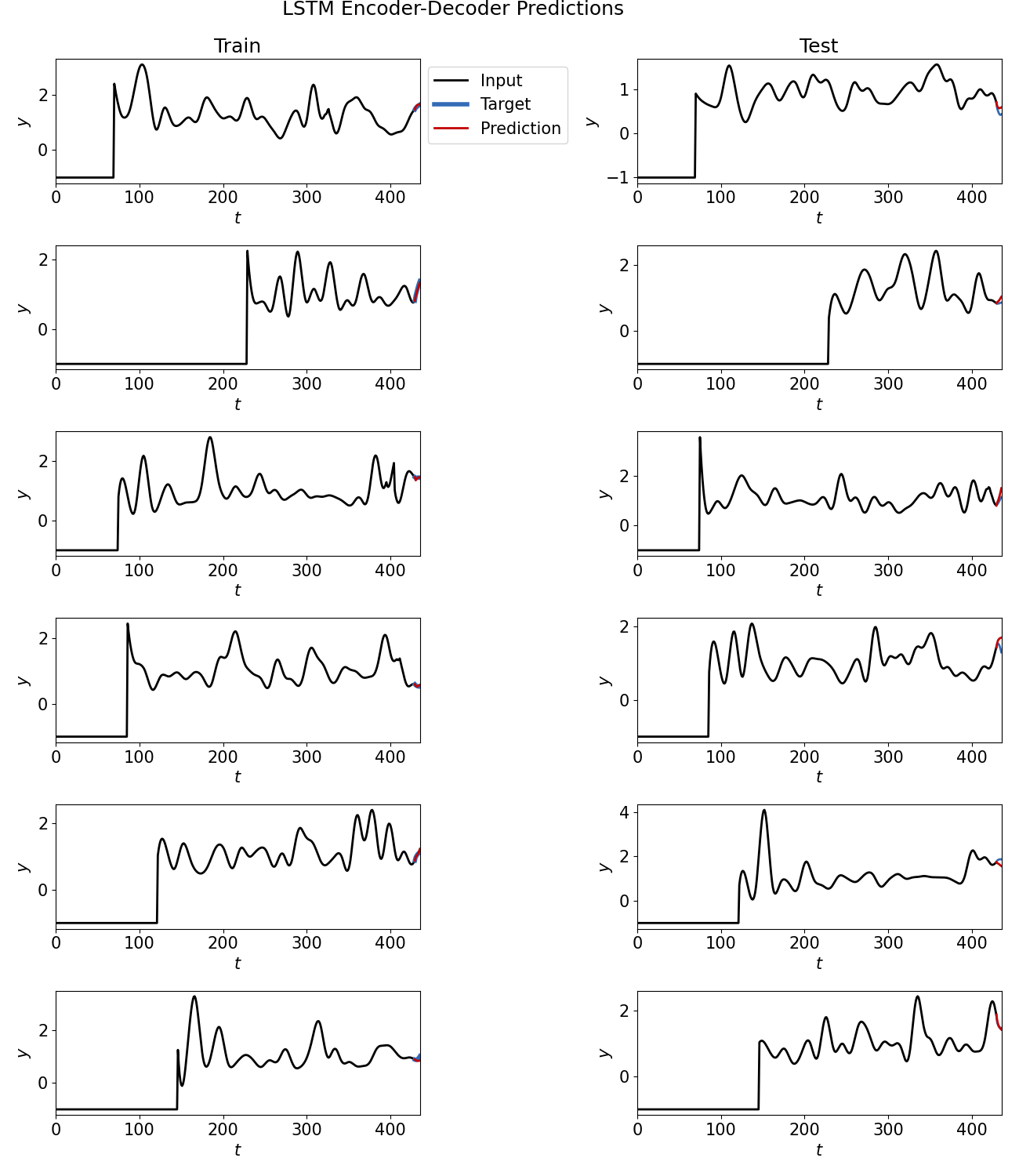 Development Work
Simple LSTM Surrogate 
(fixed window size of full spill) using 
Analytical simulation w/ PID loop
Input: random-sample point sequences
10 kHz spill rate
10 kHz PID action
10 kHz binary “In-spill” flag
10 KHz in-spill timestep count 
Output:
Spill rate for next timestep
2025.04.02-04
‹#›
Jason St. John | RL4AA 2025
Development Work - Results
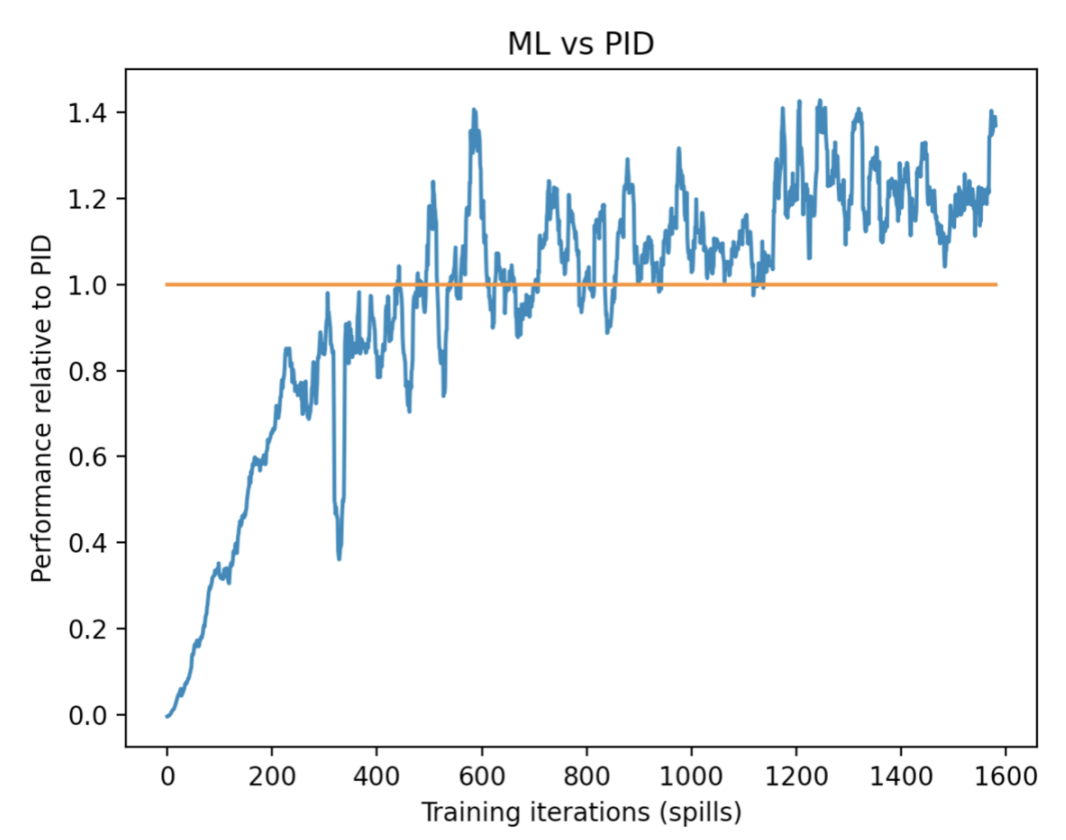 We have seen that a FCNN controller can outperform traditional PID controllers in simulation.

The semi-analytic simulation developed likely does not capture all of the dynamics or the variability of the system.
Motivates tools that can 
Learn live, directly from systems
Adapt to variability
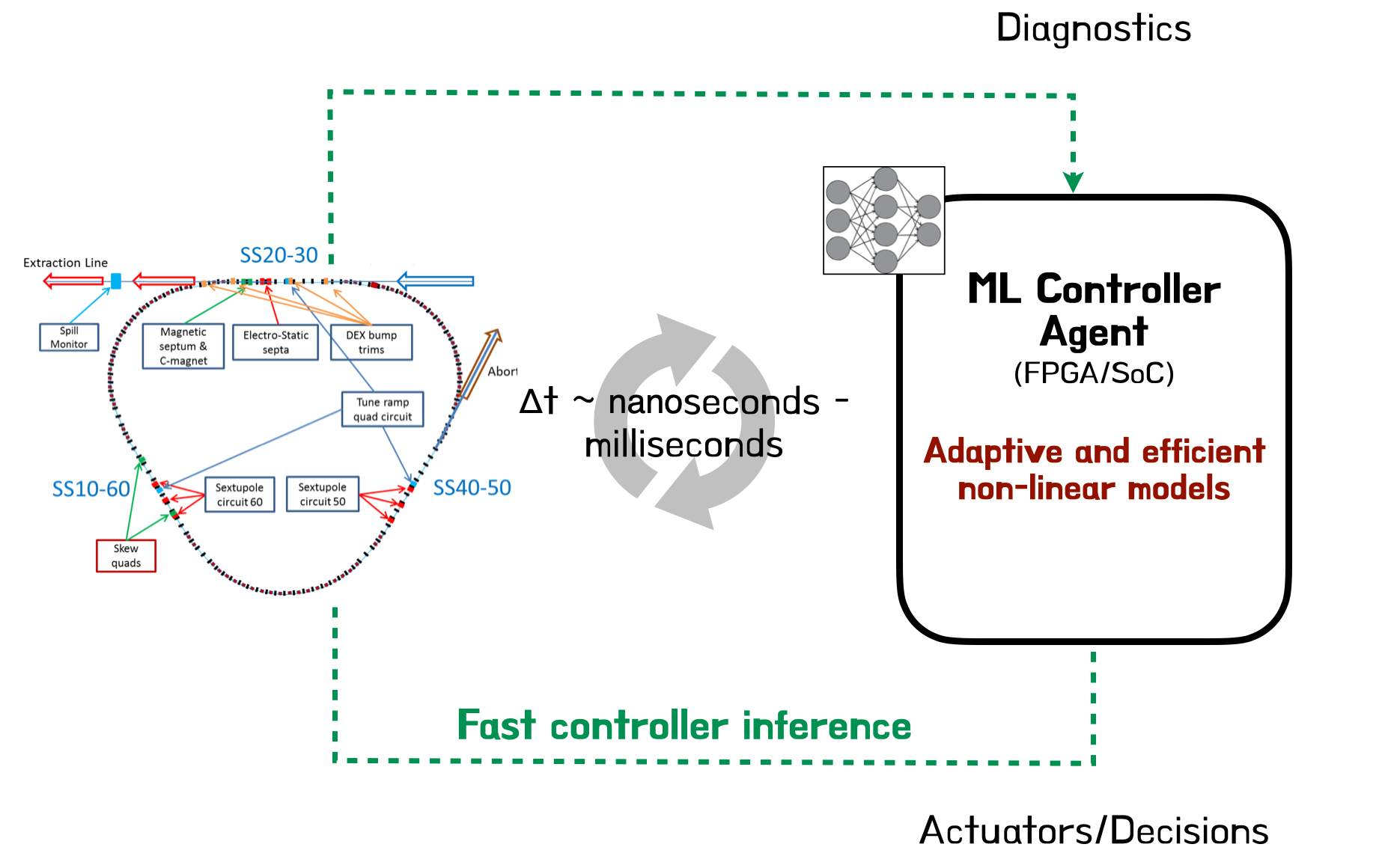 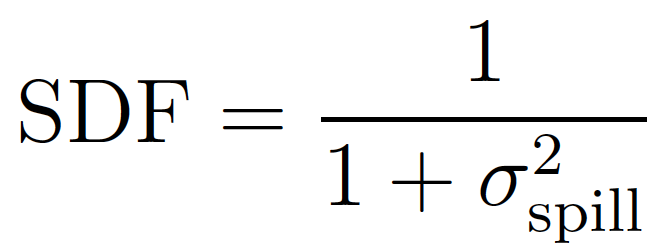 Above: NAPAC?
2025.04.02-04
‹#›
Jason St. John | RL4AA 2025
Ongoing and Upcoming Work
Simulation-based work:
Refine & refactor analytical sim
Investigate effect of changing drop-in control agent 
Given effort available: Numerical sim + controller-in-loop
2025.04.02-04
‹#›
Jason St. John | RL4AA 2025
Ongoing and Upcoming Work
Simulation-based work:
Refine & refactor analytical sim
Investigate effect of changing drop-in control agent 
Given effort available: Numerical sim + controller-in-loop
Hardware work: 
Which signals available to record & as live inputs?
At 10 kHz and <100 µs latency
At 10 kHz and some higher latency
At some rate and some latency
RWM: Circulating beam current
RWM: Extracted beam current
Beam Position monitors (monitor centroid steering)
Beam Loss monitors - ionized gas ⇒ integration time & high readout latency
In case of loss-limiting conditions
2025.04.02-04
‹#›
Jason St. John | RL4AA 2025
Ongoing and Upcoming Work: Timeline
Commissioning resumes 2025/04 
Summer maintenance & upgrade shutdown 
Working to control quad ramp in-time w/ simple control agent on FPGA before Shutdown 2025.
When operations resume, full workflow cycle:
Collect live data & train spill surrogate by watching PID loop in action
Use spill surrogate to train neural net & deploy on FPGA
Engineer robustly automated training, evaluating, archiving… (mlflow, etc.)


Lots of (fun!) work ahead!
2025.04.02-04
‹#›
Jason St. John | RL4AA 2025
Want to know more?
ML for Fast Regulator Agent Beyond PID Controllers: PPO with neuralized PID Policy for Proton Beam Intensity Control in Mu2e (NeurIPS ML4Phy Workshop 2023) C. Xu, J. Y.-C. Hu, A. Narayanan, M. Thieme, V. Nagaslaev, M. Austin, J. Arnold, J. Berlioz, P. Hanlet, A. Ibrahim, D. Nicklaus, J. Mitrevski, J. M. St. John, G. Pradhan, A. Saewert, K. Seiya, B. Schupbach, R. Thurman-Keup, N. Tran, R. Shi, S. Ogrenci, A. M. I. Shuping, K. Hazelwood, and H. Liu
FPGA and BLMs ML-Based Real-Time Control at the Edge: An Approach Using hls4ml (2023) R. Shi, S. Ogrenci, J. M. Arnold, J. R. Berlioz, P. Hanlet, K. J. Hazelwood, M. A. Ibrahim, H. Liu, V. P. Nagaslaev, A. N. 1, D. J. Nicklaus, J. Mitrevski, G. Pradhan, A. L. Saewert, B. A. Schupbach, K. Seiya, M. Thieme, R. M. Thurman-Keup, and N. V. Tran
High-rate BLM readout scheme: Disentangling Beam Losses in The Fermilab Main Injector Enclosure Using Real-Time Edge AI (ICALEPCS’23) K. Hazelwood, J. Arnold, M. Austin, J. Berlioz, P. Hanlet, J. Hu, M. Ibrahim, J. Jiang, H. Liu, A. Livaudais-Lewis, S. Memik, J. Mitrevski, V. Nagaslaev, A. Narayanan, D. Nicklaus, G. Pradhan, A. Saewert, B. Schupbach, K. Seiya, R. Shi, A. Shuping, M. Thieme, R. Thurman-Keup, N. Tran, and C. Xu
Background to Work Presented Here Machine Learning for Slow Spill Regulation in the Fermilab Delivery Ring for Mu2e (NAPAC’22)
Und mehr Vorgeschichte Application of Machine Learning for Spill Regulation System in Mu2e (2022) tech report. J. Jiang
Analytical Simulation, etc. Optimizing Mu2e Spill Regulation System Algorithms (IPAC 2021) SRS mainly
2025.04.02-04
‹#›
Jason St. John | RL4AA 2025
Thank you!
2025.04.02-04
‹#›
Jason St. John | RL4AA 2025
Harmonic Content Tracker
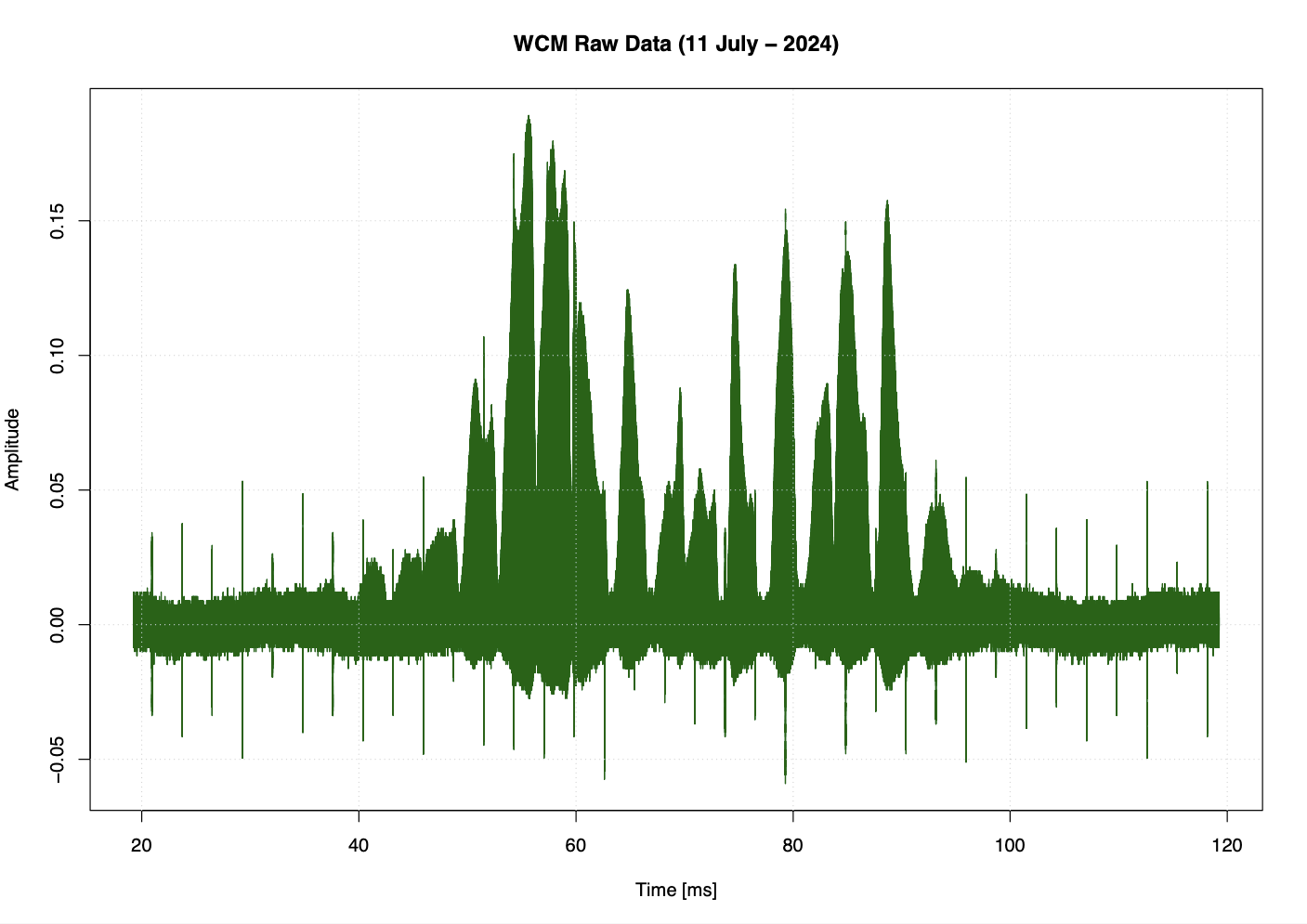 500 MHz Sample rate
2025.04.02-04
‹#›
Jason St. John | RL4AA 2025
Harmonic Content Tracker
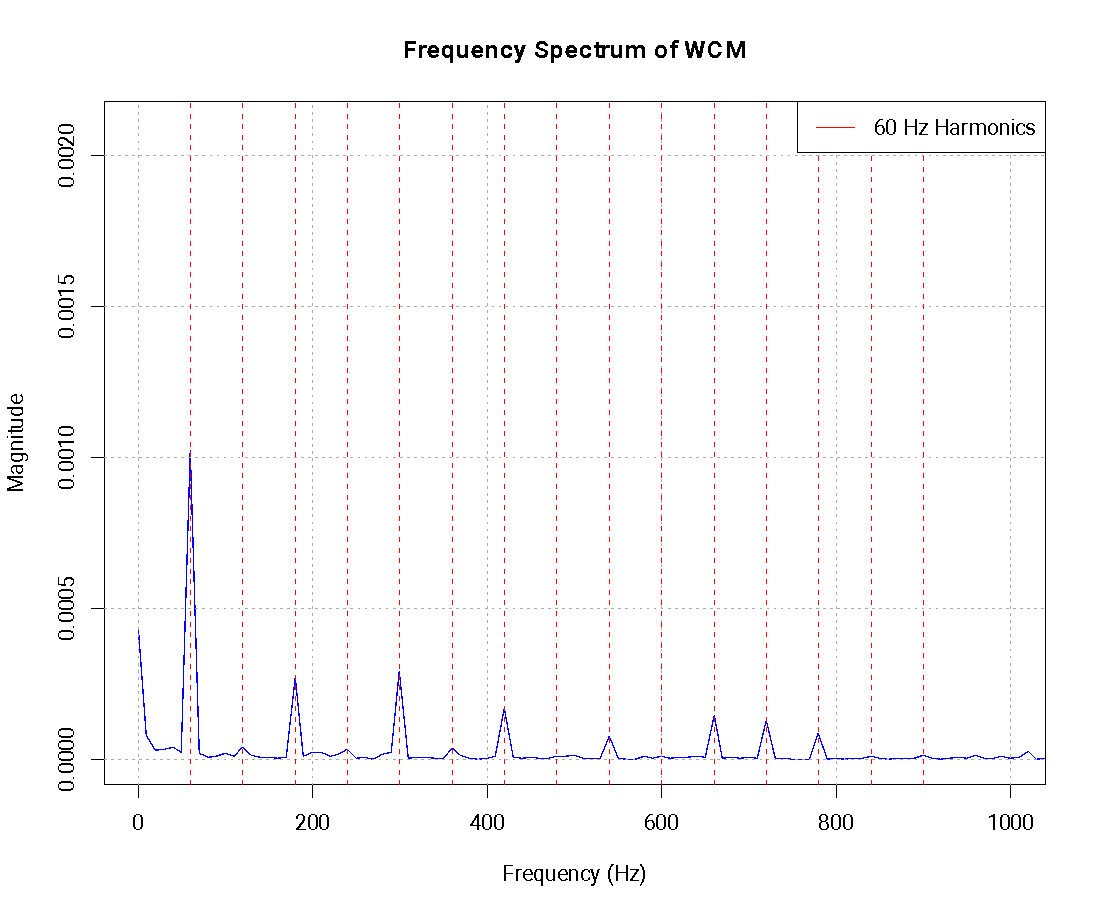 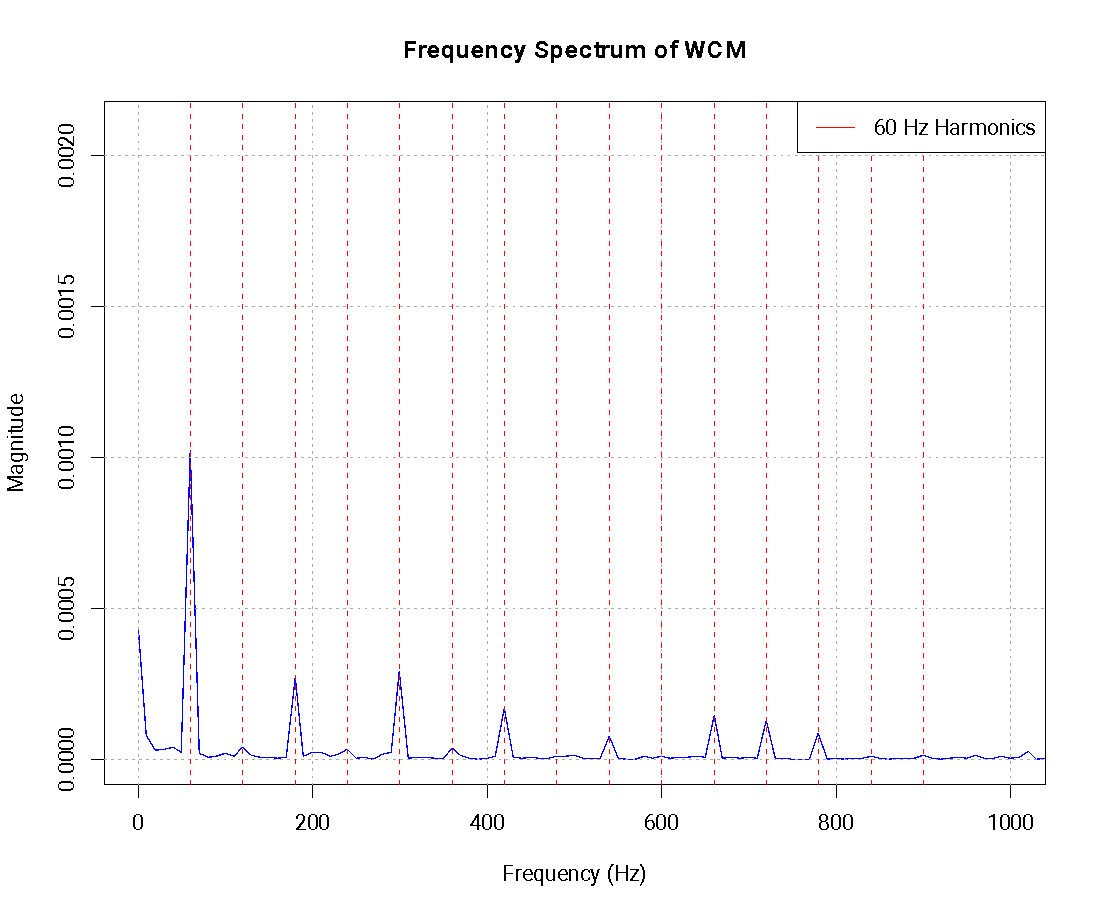 2025.04.02-04
‹#›
Jason St. John | RL4AA 2025
Mu2e Beam Requirements for Pulse Time Structure
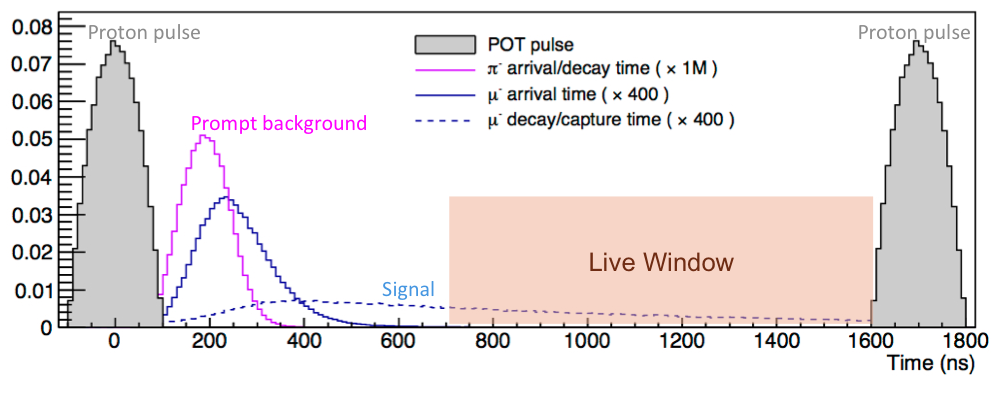 Pulsed time structure for the Mu2e experiment, showing delayed signal and background pulses.  These physics drive the inter-pulse extinction requirement, and motivate the Spill Duty Factor > 0.6 beam quality goal.

source: Bartoszek, L., & et al. (2015). Mu2e Technical Design Report. Lawrence Berkeley National Laboratory. http://dx.doi.org/10.2172/1172555 Retrieved from https://escholarship.org/uc/item/0fg2p3g5
2025.04.02-04
‹#›
Jason St. John | RL4AA 2025
System on a Chip: HPS+FPGA generic diagram
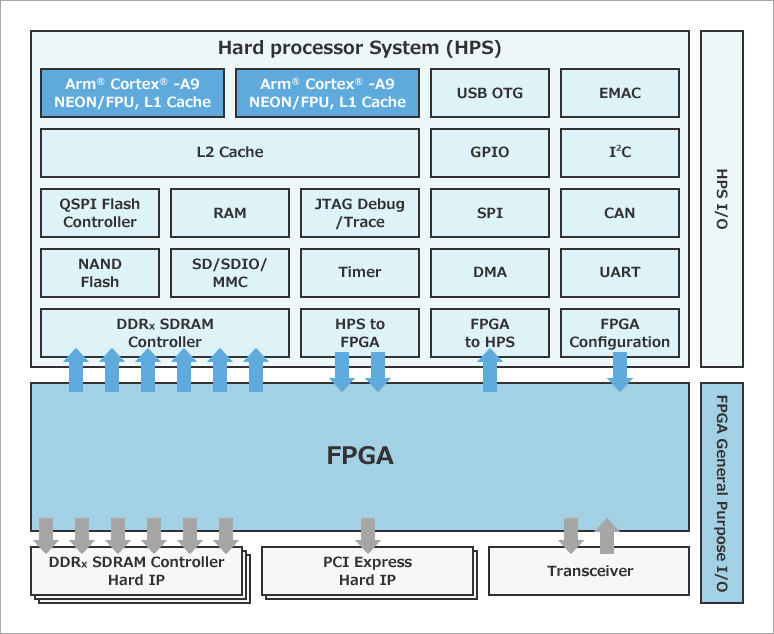 2025.04.02-04
‹#›
Jason St. John | RL4AA 2025
System on a Chip: HPS+FPGA: Arria10 SoC SoM
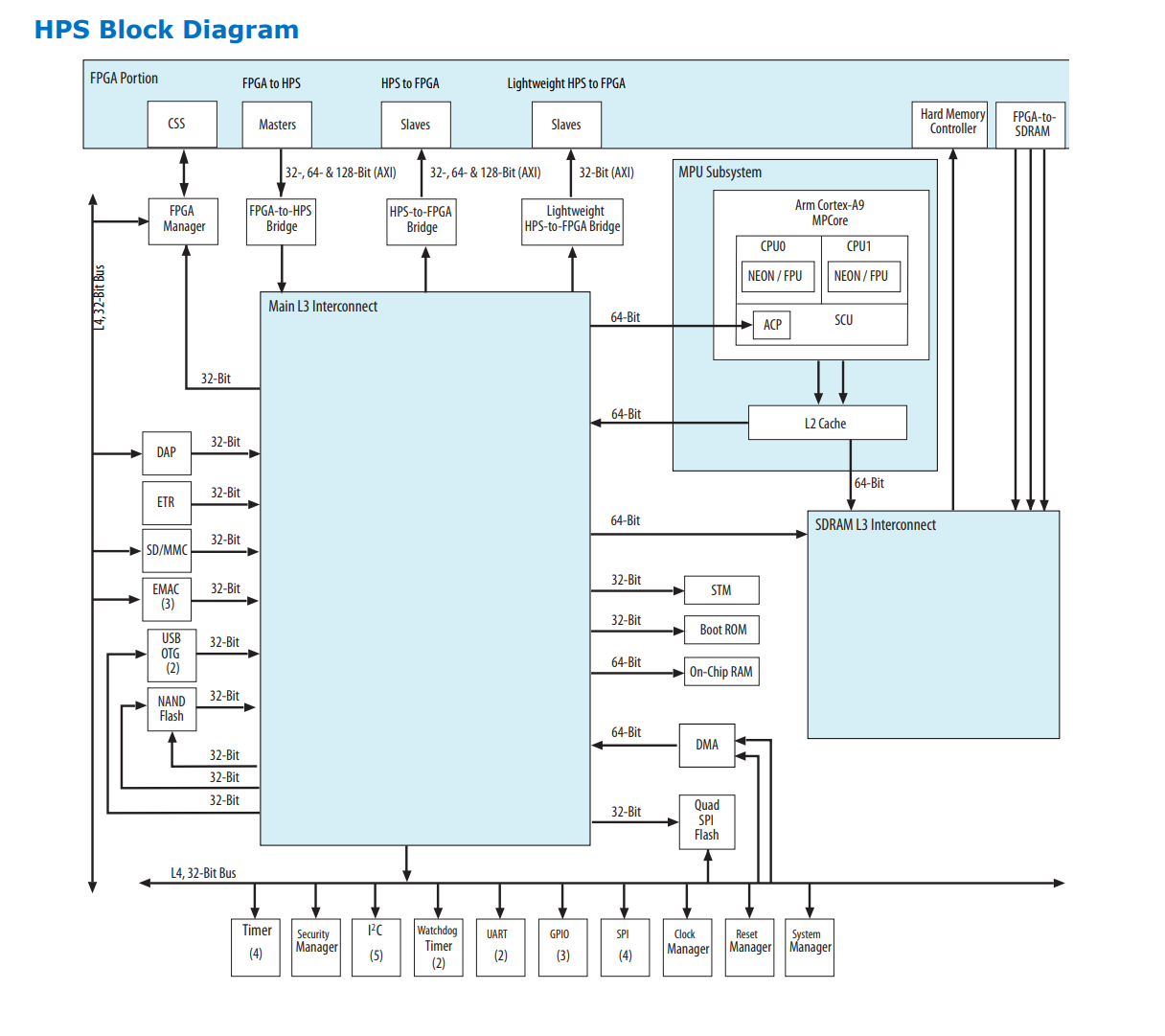 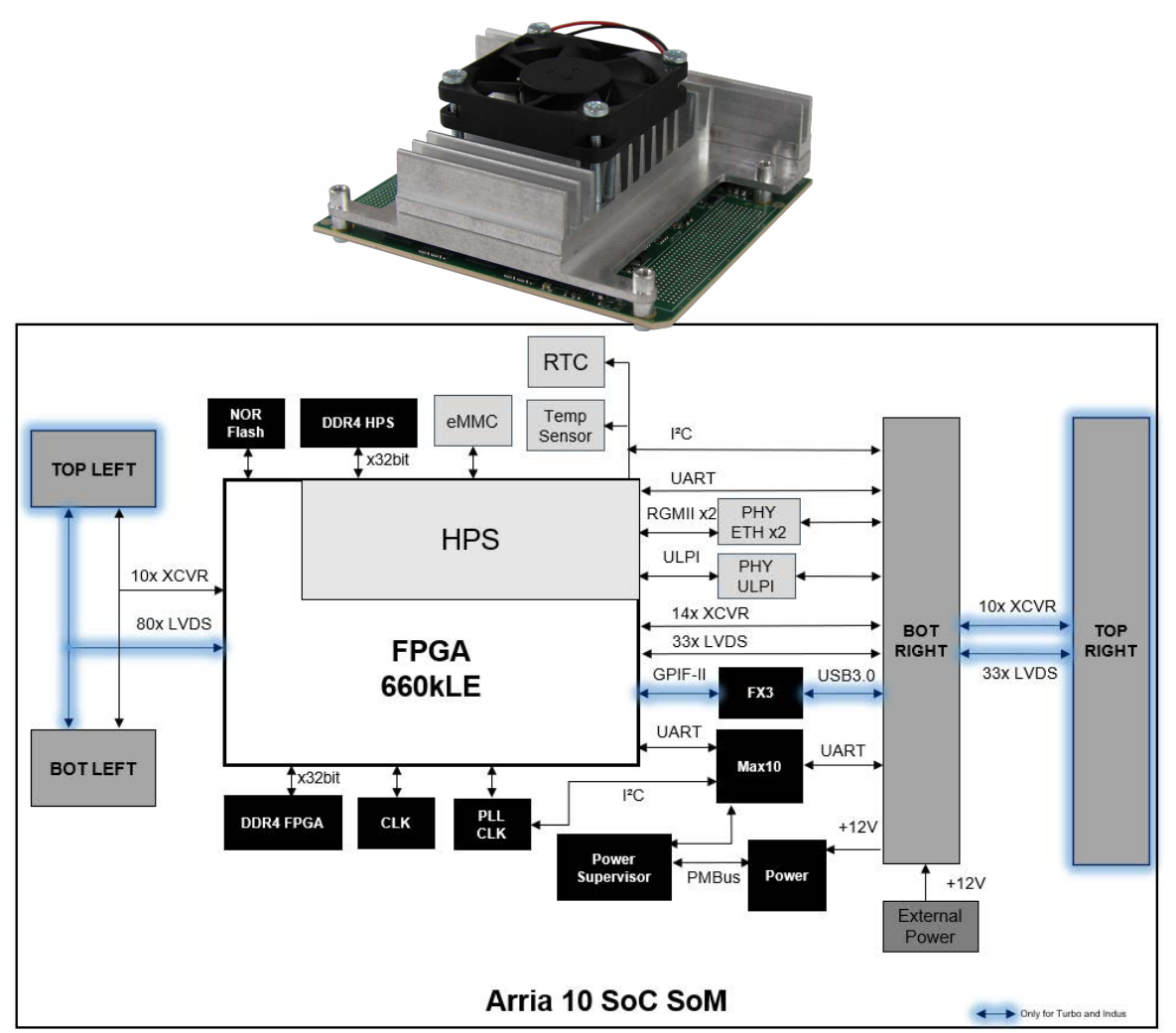 2025.04.02-04
‹#›
Jason St. John | RL4AA 2025
Development Work - Results
LSTM surrogate (layer size, etc) already shows interesting training/testing behavior
Ex: Loss floor depends on assumed noise parameter
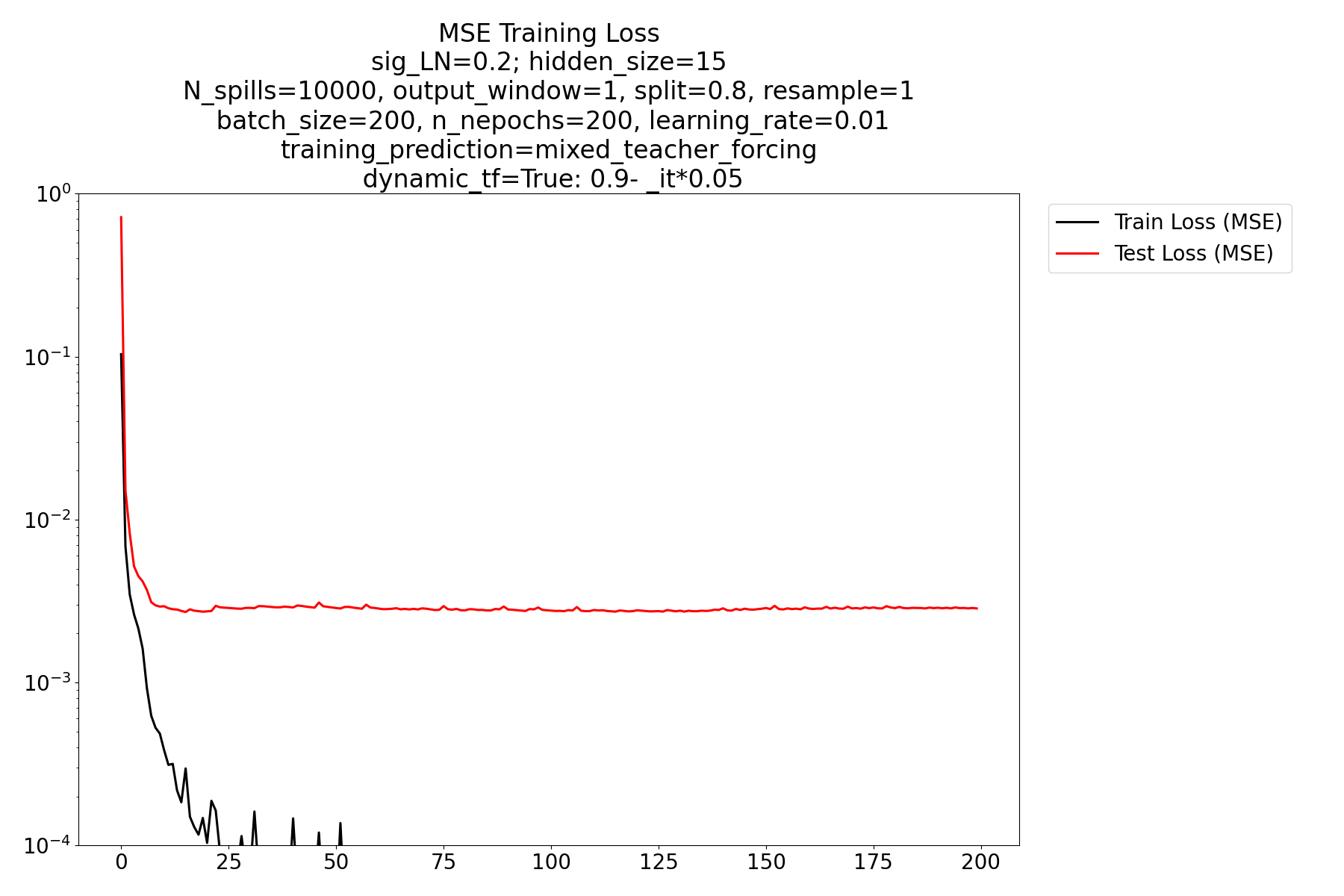 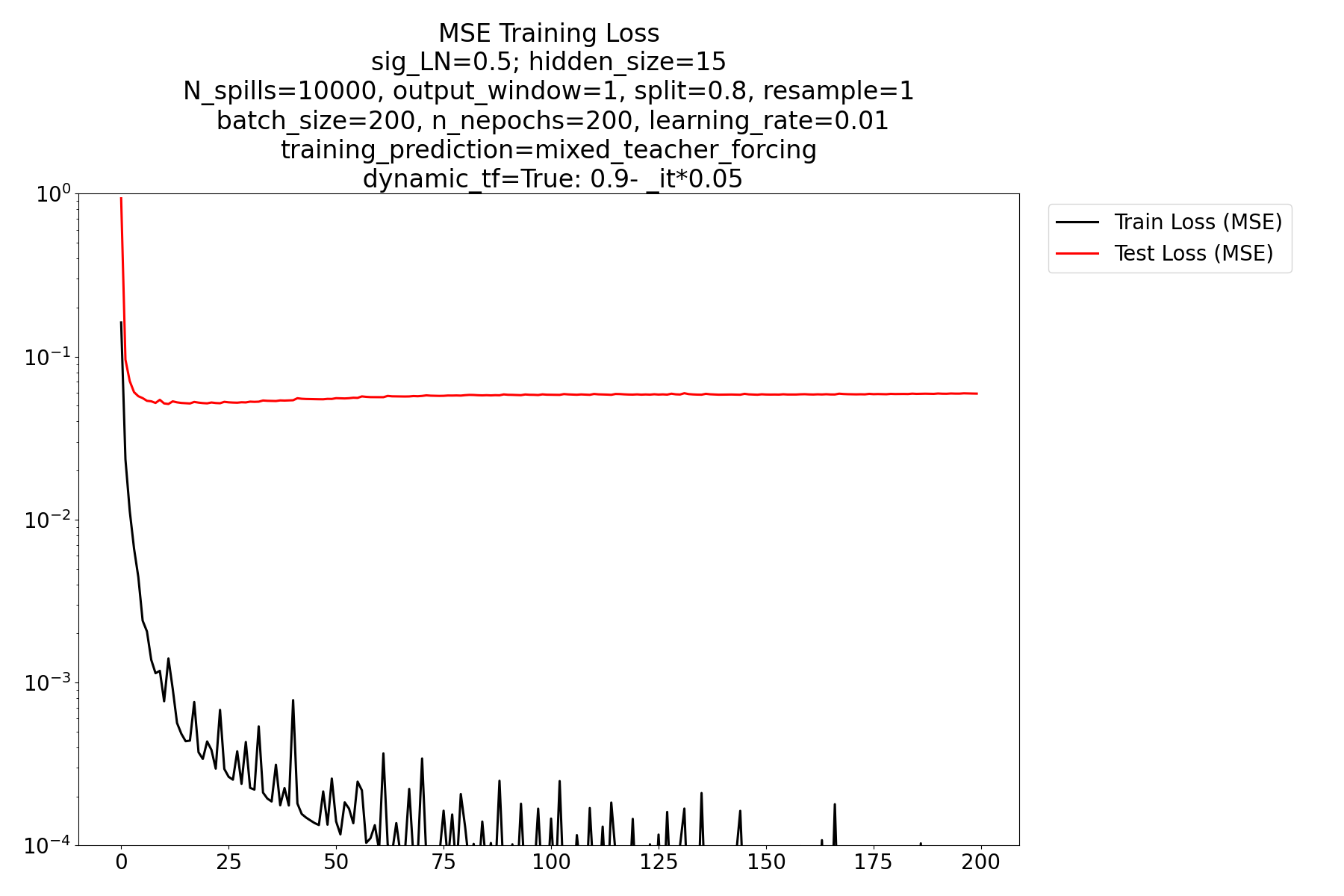 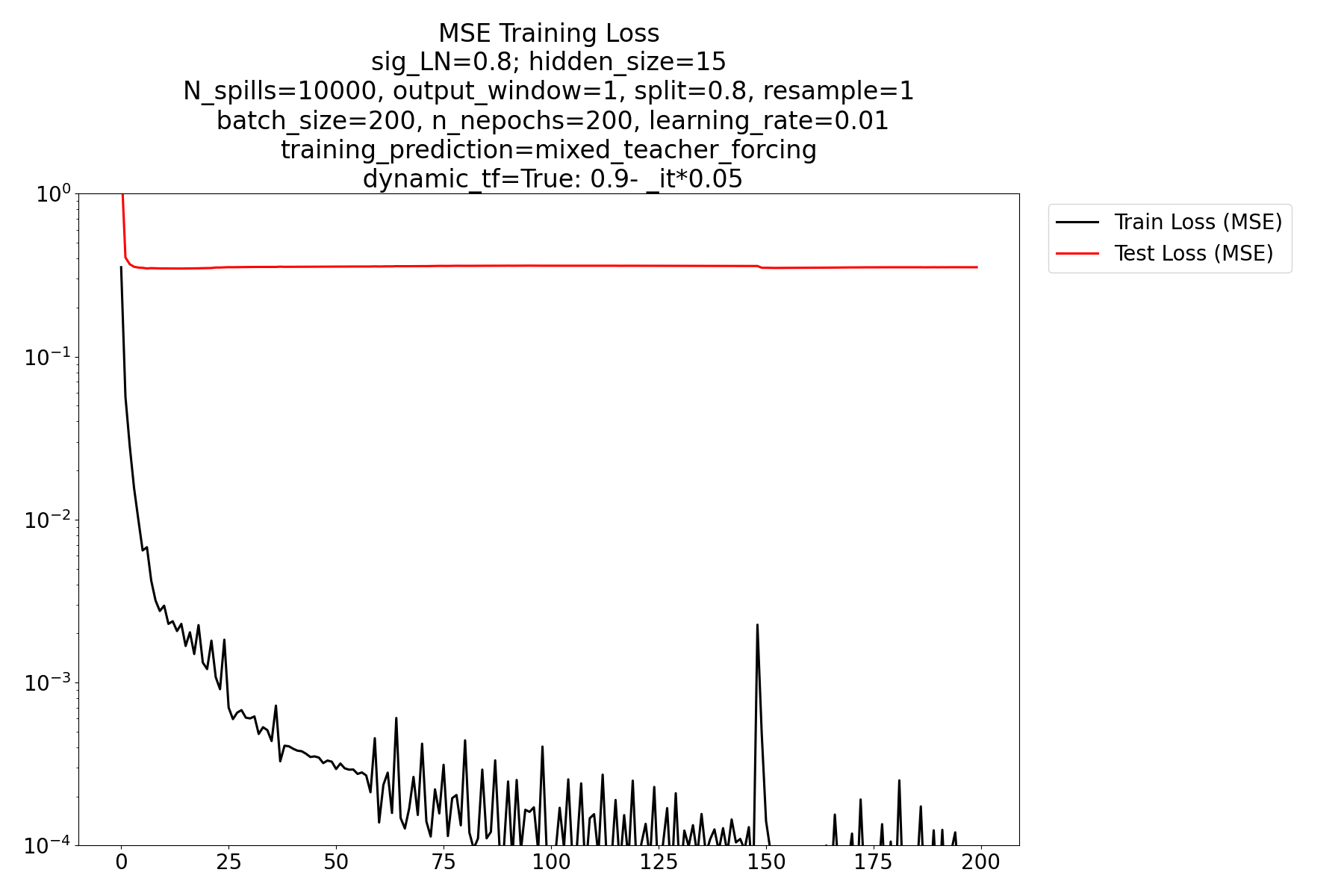 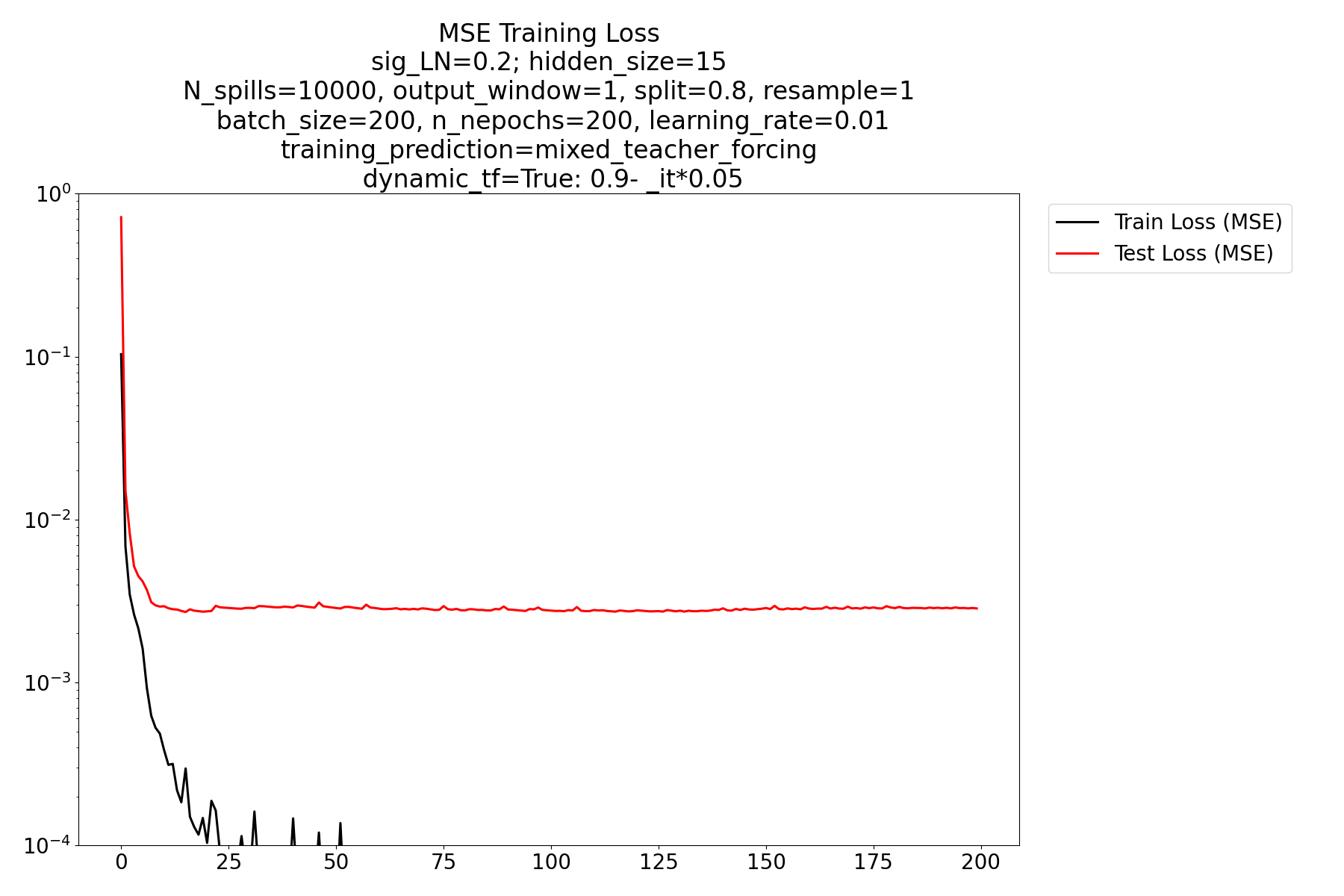 σLN=0.2
σLN=0.5
σLN=0.8
(Yes, clearly over-fitting here.  But the effect holds.)
2025.04.02-04
‹#›
Jason St. John | RL4AA 2025